Käytännön ohjeita kierroksille: 
Hyviä käytäntöjä
Ennen kierrosta
Sovi tapaamisaika ja -paikka. 
Espresso House on hyvä maamerkki. Vaihtoehtoisesti voit sopia tapaamisen esim. Kandidaattikeskuksen aulaan.
Käy läpi kierroksen reitti ja mieti, mitä haluat kertoa ryhmälle.
Voit tarkistaa, onko kierroksesi varrella kiinnostavia näyttelyitä tai tapahtumia (https://www.aalto.fi/fi/tapahtumat) ja mainita niistä lyhyesti ryhmälle kun ohitatte ne.
Jos tarvitset muistilappuja, voit halutessasi tehdä muutaman kortin, joissa on kääntöpuolella Aallon logo.
[Speaker Notes: Siistit perusvaatteet, haalarikin on sallittu. Jos omistat Aalto-paidan tai -hupparin, voit käyttää sitä. Teekkarilakkia saa pitää, siihen on jatkuva erikoislupa.]
Kierroksen alussa
Ole paikalla ajoissa – mieluummin hiukan etuajassa kuin myöhässä!
Tervehdi ryhmää ja toivota tervetulleeksi Aaltoon.
Esittele itsesi (nimi, mitä opiskelet, mahdolliset muut roolisi Aallossa).
Mainitse kierroksen kesto ja vierailukohteet.
Muistuta, että vierailijoiden kannattaa kerääntyä tiiviiksi ryhmäksi, jotta kaikki kuulevat oppaan puhetta.
Muistuta, että ihmisiä ei saa valokuvata läheltä ja että opiskelijoiden töitä ei saa kuvata.
Kierroksen aikana 1
Älä kiirehdi: puhu selkeästi ja rauhassa.
Varmista, että kaikki kuulevat puheesi.
Lisää äänenvoimakkuutta, jotta ryhmän laitimmaisetkin kuulevat. Huomioi taustamelu. 
Tarkista, että koko ryhmä on koossa ja lähellä sinua ennen kuin alat puhua.
Muista pysyä aina ryhmään päin kääntyneenä kun puhut.
Ennen kuin siirrytte tilaan jossa on hyvä välttää häiriötä, kerro ryhmälle että aiot puhua hiljaisella äänellä (esim. Oppimiskeskuksen tilat, Väreen työpajat)
Luo yhteys yleisöön ja kerro omin sanoin.
Kierroksen aikana 2
Kerro kampuksen suosikkipaikoistasi ja mielenkiintoisista opintoihin ja opiskelijaelämään liittyvistä kokemuksistasi. Tämä on varmasti kohderyhmästä kiinnostavinta kuultavaa.
Voit osallistaa ryhmää kysymällä heidän mielipiteitään (Mitä pidätte tästä paikasta? Mikä täällä on kiinnostavinta? Mikä herättää huomiosi täällä?).
Jos et osaa vastata ryhmän kysymykseen, voit kääntyä Hakijapalveluiden puoleen.
Vinkkejä tyhjiin hetkiin: Kerro kokemuksistasi tai kysele ryhmältä, kiinnostaako jokin Aallon aloista.
Kierroksen lopuksi
Kerro, että kierros loppuu ja kysy, onko ryhmäläisillä kysyttävää.
Jos on aikaa, kysy mistä ryhmä piti eniten ja mitä muuta he olisivat halunneet kuulla tai missä käydä.
Kerro, että vieraat voivat tutkia kampusta virtuaalikierroksella: virtualtour.aalto.fi 
Hyvästele ryhmä ja toivota heidät uudestaan tervetulleiksi Aalto-yliopistoon. Kerro, että he voivat kaikissa asioissa olla yhteydessä Hakijapalveluihin (hakijapalvelut@aalto.fi).
Vierailukohteet ja sisältörunko
Yleistä kierrosten sisällöstä 1
Painopisteenä ovat jokapäiväiseen opiskeluun liittyvät asiat ja toiminnot kampuksella (ei esim. historia). Kohdeyleisöä kiinnostaa erityisesti opiskelijan arki!
Kierroksen sisältöä voi varioida vierailijoiden kiinnostuksen, oman taustan, käytettävissä olevan ajan ja vuodenajan mukaan. Improvisointi sallittua!
Huomioi kohdeyleisö: Onko painotusluokka? Tai pääkaupunkiseudun ulkopuolelta? Tällöin voit kertoa esim. Teekkarikylästä ja asumisesta.
Toiminnalliset tilat ovat usein mielenkiintoisia vierailijoille.
Täydennä omalla näkökulmalla ja kokemuksilla.
[Speaker Notes: Kierroksen kestoa muokataan tarvittaessa.]
Yleistä kierrosten sisällöstä 2
Tuo mahdollisuuksien mukaan esiin Aallon vahvuuksia ja vetovoimatekijöitä, jos tämä onnistuu luontevasti kierroksen yhteydessä. Näitä ovat mm.:
Aallon monialaisuus: taide, talous ja tekniikka. Mahdollisuus yhdistää näitä opinnoissa. Laaja koulutustarjonta (39 kandi- ja 99 maisterikoulutusta).
Aallon maine ja sijoitus kansainvälisissä vertailuissa.
Uramahdollisuudet ja tutkinnon arvostus työmarkkinoilla. Yritysyhteistyö, tiiviit yhteydet yrityksiin. Opiskelijavetoinen start up -kulttuuri.
Aalto-yhteisö: Saat opiskeluaikana arvokkaat kontaktit ja verkostot. Aallossa parhaat osaajat.
Vilkas opiskelijaelämä: yli 200 opiskelijayhdistystä, mm. killat. Näistä löydät samanmielistä seuraa!
Kestävä tulevaisuus, pyrkimys löytää ratkaisuja globaaleihin haasteisiin.
[Speaker Notes: Monialaisia maisterikoulutuksia esim. Creative Sustainability ja International Design Business Management. 
Ranking-menestyksestä: Aalto-yliopisto on saavuttanut vahvoja sijoituksia kansainvälisillä yliopistoja vertailevilla ranking-listoilla. Paras sijoitus on QS-rankingin 6. sija taiteen ja muotoilun alalla.]
Yleistä kierrosten hengestä
Vaikka edustat Aaltoa, ole tilanteessa läsnä omana itsenäsi.
Pyri vuorovaikutukseen vierailijoiden kanssa. Voit myös esittää heille kysymyksiä. 
Pyri positiiviseen ja kiireettömään läsnäoloon, vaikka aikataulu olisi tiukka.
Jälkikäteen vierailijat eivät välttämättä muista mitä sanoit, mutta muistavat tunteen, mikä heille tilanteesta jäi!
Vierailukohteet (1 h kierros)
Vierailukohde (suluissa pysähdyspaikka)
→  Tapaamispaikka: A Bloc, Espresso Housen edessä
Väre (työpajat & Kipsari)
Kauppakorkeakoulu (1. krs portaiden juuressa, luentosalit)
(Siirryttäessä kadulla: kerrotaan missä T-talo & TUAS)
Kandidaattikeskus (Aalto-sali / yläaula) (& jos aikaa: kiltakäytävä)
Alvar Aallon puisto, läpikulku (jos aikaa, amfi-portaat)
Oppimiskeskus (pohjakerros) → Kierroksen päätepiste.
Vierailukohteet (1,5 h kierros)
Vierailukohde (suluissa pysähdyspaikka)
→  Tapaamispaikka: A Bloc, Espresso Housen edessä
Väre (työpajat & Kipsari)
Kauppakorkeakoulu (1. krs portaiden juuressa, luentosalit)
T-talo & TUAS (T-talo: pääaula)
Kandidaattikeskus (Aalto-sali / yläaula & kiltakäytävä / vaihtoehtoisesti muu oma kiltatila kierroksen varrella)
Alvar Aallon puisto, läpikulku (amfi-portaat)
Oppimiskeskus (pohjakerros) → Kierroksen päätepiste.
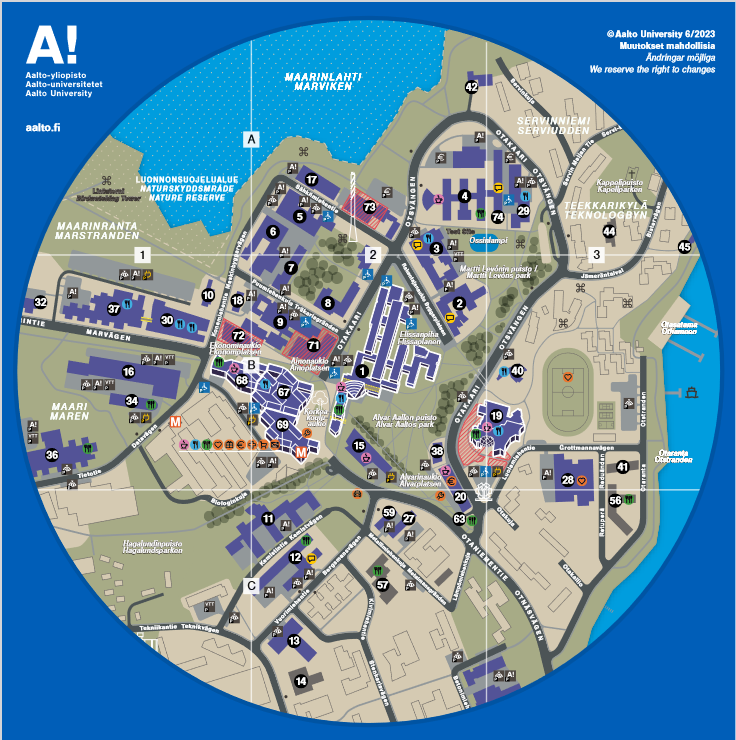 Reitti
Väre
Kauppakorkeakoulu
T-talo & TUAS)
Kandidaattikeskus
Alvar Aallon puisto
Oppimiskeskus
1
2
(
3
4
3
5
2
4
6
1
5
Muita kiinnostavia kohteita kampuksella: 
Dipoli
Design Factory & Startup Sauna
Teekkarikylä (& Smökki)
Unisport ja ulkoilualueet
Täffä
AYY:n toimisto
Aalto Shop
6
1 Väre
Käyttötarkoitus: Taiteiden ja suunnittelun korkeakoulun tilat. Taiteen ja muotoilun työpajoja (15kpl).
Rakennuksesta: Rakennus omavarainen, käyttää vain uusiutuvaa energiaa.
Opiskelijoille: Työpajat. Opiskelijaravintola Kipsari (vegaaniruokia) ja kahvila. Opiskelutiloja ja työtiloja opiskelijoille. Galleriatiloissa näyttelyitä ja oppilastöitä.
Edustaa: Taiteiden ala. Luovuus ja kestävyys. Käsillä tekeminen ja käytännönläheisyys, yhdistyy huippututkimukseen. 
Oma kokemuksesi paikasta?
[Speaker Notes: Työpajat ovat kaikille opiskelijoille avoimia ja ilmaisia.
Työpajojen ja laitteiden korkea laatu on yksi monista syistä, miksi Taiteiden ja suunnittelun korkeakoulun opetuksen taso on kansainvälisesti arvioitu korkeaksi.
Esimerkki monialaisuudesta (taide ja teknologia kohtaavat):
Chemarts: Taiteiden ja suunnittelun korkeakoulu ja Kemian tekniikan korkeakoulu tekevät strategista yhteistyötä. Tavoitteena on innostaa tulevat muotoilijat ja materiaalitutkijat työskentelemään yhdessä biopohjaisten materiaalien parissa, lähtökohtana luonnonvarojen kestävä käyttö ja innovatiiviset materiaaliratkaisut.]
2 Kauppakorkeakoulu
Käyttötarkoitus: Kauppakorkeakoulun tilat. 
Rakennuksesta: Harvard-tyylisiä luentosaleja. ’Lahjoittajien seinä’.
Opiskelijoille: Opiskelutiloja 24/7 sekä avoimia työtiloja. Ravintola Arvo. Premium-wc:t.
Edustaa: Kauppatieteellinen ala. Yritysyhteistyö ja uramahdollisuudet. Kansainvälisyys. Taide ja talous kohtaavat rakennuksessa.
Oma kokemuksesi paikasta?
[Speaker Notes: Esimerkkejä yritysyhteistyöstä: 
Pääset heti opintojesi alkuvaiheessa mukaan kiinnostaviin käytännön projekteihin, joissa on mukana yritysmaailman edustajia. Verkotut myös kesätöiden, työharjoittelujen, yritysvierailujen ja opinnäyteprojektien myötä.
Rekrytointitapahtumat Aalto Talent Expo ja Summer Job Day tuovat vuosittain yhteen talouden, taiteiden ja suunnittelun sekä tekniikan alojen työnantajat ja opiskelijat.]
3 T-talo & TUAS
Käyttötarkoitus: TUAS/Maarintie 8: Perustieteiden korkeakoulun ja Sähkötekniikan korkeakoulun tiloja. T-talo/Tietotekniikan talo: Tietotekniikan ja sähkötekniikan opetuksen tiloja. 
Rakennuksista: Mukana Aalto Ventures Program ja Suomen tekoälykeskus FCAI. 
Opiskelijoille: Opiskelutiloja, opiskelijaravintoloita ja Subway. Kiltahuoneita.
Edustaa: Tekniikan ala. Huipputason teknologiaosaaminen,  huippututkimus. Start up -kulttuuri, jossa alat kohtaavat. Aktiivinen opiskelijaelämä. 
Oma kokemuksesi paikasta?
[Speaker Notes: Startup-toiminnassa eri alojen osaajat yhdistävät voimansa. Aalto-yliopistossa syntyy 70-100 uutta yritystä vuosittain. Aallosta ovat lähtöisin mm. Startup Sauna, Aalto Entrepreneur Society (AaltoES), sekä jo kansainvälistäkin huomiota herättäneet Slush ja Summer of Startups.]
4 Kandidaattikeskus
Käyttötarkoitus: Opetustiloja kandidaattiopiskelijoille. Arkkitehtuurin siipi. Otaniemen kampuksen maamerkki. 
Rakennuksesta: Alvar Aallon suunnittelema 1964. Kuuluisa amfiteatteristaan.
Opiskelijoille: Isoja luentosaleja (mm. Aalto-sali, 570 hlöä). Opiskelutiloja 24/7 ja laskutupia. Opiskelijapalvelut. Opiskelijaravintola Alvari. Kiltahuoneita (kiltakäytävä).
Edustaa: Aalto-yhteisö. Aktiivinen opiskelijaelämä. 
Oma kokemuksesi paikasta?
[Speaker Notes: Myös hyvinvointipalvelut: Starting Point of Wellbeing, psykologeja, uraohjausta.]
5 Alvar Aallon puisto (& Alvarin aukio)
Käyttötarkoitus: Opiskelijatapahtumat, -juhlat ja -perinteet. 
Rakennuksesta: Alvar Aallon säilyttämät lehmuskujat peruja 1800-luvun kartanosta. Amfiteatteri-portaat. 
Opiskelijoille: Puiston opiskelijariennot ja piknik-mahdollisuudet. 
Edustaa: Aalto-yhteisö ja opiskelijakulttuuri. Luonnonläheisyys, arkkitehtuuri ja hyvinvointi.
Oma kokemuksesi paikasta?
6 Oppimiskeskus (Harald Herlin)
Käyttötarkoitus: Kirjasto, monikäyttötila, studiotila. 
Rakennuksesta: Alvar Aallon suunnittelema. Jännittävää sisustusarkkitehtuuria.
Opiskelijoille: Kirjastopalvelut. Opiskelu- ja ryhmätyötiloja. Studio- ja äänitystiloja. VR-tila. Pallotuoleja!
Edustaa: Monialainen oppiminen ja innovaatiot. Eri alojen opiskelijoita – alat kohtaavat.
Oma kokemuksesi paikasta?
Dipoli
Lähtöpaikka Koe-Aalto-kampus! -tapahtuman kampuskierroksilla
Käyttötarkoitus: Aalto-yliopiston päärakennus ja näyteikkuna. Isojen tapahtumien järjestyspaikka. 
Rakennuksesta: Arkkitehtuurin merkkiteos, Raili ja Reima Pietilän suunnittelema 1966.
Edustaa: Luovat ratkaisut. Luonnon ja rakennetun ympäristön vuorovaikutus.
Opiskelijoille: Opiskelijaravintola Reima. Juhlatiloja.
Oma kokemuksesi paikasta?
Syventävää lisätietoa vierailukohteista
Aalto-yliopiston kampus
Aalto-yliopiston kampuksen rakentaminen Espoon Otaniemessä alkoi 1950-luvulla. Tuolloin Teknillinen korkeakoulu ja VTT tarvitsivat lisää tilaa ja muuttivat Helsingin keskustasta Otaniemeen. Uudella tontilla oli riittävästi maata sopivaan hintaan lähellä Helsingin keskustaa myös tulevaa kasvua ajatellen. Sittemmin kampuksesta on kasvanut oikea, monipuolinen kaupunginosa.
Otaniemi ja Keilaniemi muodostavat ainutlaatuisen innovaatioklusterin. Otaniemen-Keilaniemen alueella asuu tällä hetkellä noin 3 800 ihmistä ja väkiluvun odotetaan kasvavan 15 000:een vuoteen 2050 mennessä. Etäisyys Helsingin päärautatieasemalta Otaniemeen on 11 minuuttia metrolla. Otaniemen liikenneyhteydet paranevat entisestään, kun liikennöinti pikaraitiotiellä alkaa vuonna 2024.
Alueen asemakaavan laati arkkitehti Alvar Aalto yhdessä ensimmäisen puolisonsa Aino Aallon kanssa. Aallot tarttuivat tilaisuuteen suunnitella paras mahdollinen oppimisympäristö insinööreille ja arkkitehdeille. Ensimmäisenä valmistui Teekkarikylä, jonka ensimmäisiä asukkaita olivat Helsingissä vuoden 1952 olympialaisissa kilpailleet urheilijat. Aallon kunnianhimon ansiosta Otaniemestä tuli nähtävyys, jota saavuttiin katsomaan kaikkialta maailmasta.
Enemmän Otaniemen kampuksesta: https://www.aalto.fi/fi/kampus/kampuksesta-eloisaksi-kaupunginosaksi
Väre
Väre on osa kampuksemme uusinta rakennuskompleksia.  Siellä on Taiteiden ja suunnittelun korkeakoulu. Samasta kokonaisuudesta löytyy myös Kauppakorkeakoulun kanssa jaettuja tiloja, kauppakeskus, mukavia ulkotiloja ja metroasema. 
Aallossa kestävyys otetaan vakavasti ja tämä rakennus on hyvä esimerkki Aallon käytännön kestävyystoimista. Se on 90 % omavarainen lämmityksen ja jäähdytyksen suhteen ja käyttää vain uusiutuvaa energiaa. Aurinkovoiman lisäksi rakennuksessa hyödynnetään maalämpöä, jota varten on kaivettu noin 70 kaivoa. Monta kilometriä syvät kaivot lämmittävät ja jäähdyttävät rakennusta tarvittaessa. Katolla on yhteensä 763 aurinkopaneelia. Ilmanlaatu, ergonomia ja akustiikka ovat Väreessä erinomaisia. Rakennusmateriaalit ja sisustukseen käytetyt materiaalit ovat kulutusta kestäviä ja myrkyttömiä.
Aalto-yliopiston kampusfilosofia näkyy parhaiten Väreen pohjakerroksessa. Katutason työpajat on suunniteltu mahdollisimman avoimiksi tuomaan yliopisto lähemmäksi kaikkia. Näkymät sisältä ja ulkoa rakennukseen antavat ohikulkijoille mahdollisuuden nähdä, mitä työpajoissa tapahtuu.
Taiteiden ja suunnittelun korkeakoulussa on 22 työpajaa, joista 15 sijaitsee Väreessä. Opetuksen ja työpajojen laitteiden korkea laatu on yksi monista syistä, miksi Taiteiden ja suunnittelun korkeakoulun opetuksen taso on kansainvälisesti arvostettu.
Täällä näkemäsi upeat taideteokset ovat osa Aalto-yliopiston julkista taidekokoelmaa. Tämän rakennuksen teokset keskittyvät teeman "Global Equality" ympärille ja pohtivat esimerkiksi ihmisen ja luonnon suhdetta.
Kipsari-ravintola on saavuttanut mainetta – eikä vain maukkaiden kasvis- ja vegaaniruokien takia! Alun perin Kipsari perustettiin 1960-luvulla Ateneumiin, jossa Taideteollinen korkeakoulu toimi 1980-luvulle asti. Nykyään Kipsari on keskittynyt tarjoamaan vegaanisia aterioita.
Kauppakorkeakoulu
Kauppakorkeakoulu valmistui vuoden 2019 alussa, vähän Väreen jälkeen. Ensimmäisenä rakennuksesta huomataan usein moderni ja ilmava puun ja kiven hallitsema arkkitehtuuri, joka luo lämpimän tunnelman. 
Ympärillämme on monia luento- ja seminaarisaleja, jotka voidaan jakaa tai yhdistää pienemmiksi tai suuremmiksi tiloiksi. Tämä koko tila voitaisiin avata suureksi tapahtumatilaksi. Harvard-tyylisiin luentosaleihin mahtuu kuhunkin noin 60 henkilöä. Kaikki uudet opetusalueet on suunniteltu mahdollistamaan interaktiivinen, nykyaikainen oppiminen. Luentosaleissa on nimettyjä istumapaikkoja koululle yli 1000 euroa lahjoittaneille. Lattia on portugalilaista kalkkikiveä, joten saatat löytää fossiileja sieltä täältä.
Kahvila Kylterin ja ravintola Arvon nimien innoituksena on Kauppakorkeakoulun yhteisö. Kylteri tarkoittaa kauppatieteiden opiskelijaa.
Tässä rakennuksessa on sekä vaihtuva taidekokoelma että teemakohtainen julkinen taidekokoelma, jonka teema on Human Approach. Se on rahoitettu  prosenttiperiaatteella. Prosenttiperiaate tarkoittaa, että vähintään yksi prosentti rakennuskustannuksista käytetään taiteeseen. 
Avotyötila toisessa kerroksessa: Tässä yksi kauppakorkeakoulun avoimista työtiloista. Koska sisustuksessa on käytetty paljon pehmeitä materiaaleja ja puupaneeleita, äänimaailma on varsin miellyttävä korkeasta katosta ja tilan avaruudesta huolimatta. Tässä kerroksessa sijaitsevat dekaanin toimisto ja Helsingin kauppakorkeakoulun säätiön tilat, markkinoinnin laitos sekä Kauppakorkeakoulun oppimispalveluiden tilat. Tästä kerroksesta pääsee myös helposti Väreeseen.
Learning Hub (toinen kerros): Tämän rakennuksen Learning Hubit on suunnattu pääasiassa Kauppakorkeakoulun maisteriopiskelijoille. Täällä käy monentaustaisia opiskelijoita, mutta vain liiketalouden opiskelijoilla on ympärivuorokautinen pääsy näihin tiloihin. Pienempi tila on tarkoitettu hiljaiseen työskentelyyn, kun taas suurempi tila on puolihiljainen ja siellä on tiloja myös ryhmätyöskentelyyn. Sieltä on oikein viehättävä näkymä. Kun lehdet ovat pudonneet, voi nähdä myös meren.
Kandidaattikeskus
Aalto-yliopiston Kandidaattikeskus oli aiemmin Teknillisen korkeakoulun päärakennus. Rakennus sijaitsee yhdellä alueen seitsemästä kukkulasta ja on yksi kampuksen tärkeimmistä maamerkeistä. Auditorion vaikuttava katto muodostaa amfiteatterin, joka sulautuu läheiseen puistoon. Rakennuksen peruskorjaus valmistui vuonna 2015.
Olemme kulttuurihistoriallisesti merkittävän Kandidaattikeskuksen pääaulassa. Täällä useimmat perustutkinto-opiskelijat aloittavat kandidaattiopinnot. Rakennuksessa on 11 keskikokoista salia ja se on alun perin suunniteltu Teknillisen korkeakoulun päärakennukseksi. Kandidaattikeskuksessa on saman katon alla esimerkiksi opiskelija- ja hyvinvointipalvelut, itseopiskelutila Student Hub, ruokala ja kahvila sekä torkkumiskapseli. Kandidaattikeskukselle myönnettiin vuoden 2015 Esteetön Suomi -palkinto.
Aalto-sali: Aalto-sali on ehkä rakennuksen kunnioitusta herättävin tila. Tämä sali on hyvä esimerkki siitä, kuinka Alvar Aalto käsitteli ja käytti luonnonvaloa taitavasti piirustuksissaan. Aalto-salissa pidetään enimmäkseen massaluentoja ja tenttejä, ja tänne mahtuu 570 henkilöä.
Laskutupa: Tuutorit ovat täällä valmiina auttamaan opiskelijoita matematiikan ja fysiikan ja varmistamaan, että he todella ymmärtävät, mitä laskevat. Kannattaa aina pyytää apua, jos olosi on vähänkään epävarma.
Student hub: Voit käyttää Student Hubia vapaasti mihin aikaan vuorokaudesta tahansa. Voit tehdä täällä kotitehtäviä, nauttia yhteistyöilmapiiristä ja kokoontua ryhmän kanssa työskentelemään projektin parissa. Täällä on myös keittiö, johon voi tuoda omat eväät – ja ja jossa on tietysti erittäin tarpeellinen kahvinkeitin!
Starting Point: Starting Point on opiskelijoiden yleispalvelupiste. Täältä voi ilman ajanvarausta pyytää vaikka läsnäolotodistuksen tai lukuvuosi-ilmoittautumiseen liittyvää neuvontaaa. Vieressä on Starting Point of Wellbeing Hyvinvoinnin lähtökohdan. Aalto ottaa opiskelijoidensa fyysisen ja henkisen hyvinvoinnin erittäin vakavasti. Saat täällä apua opiskeluun, urasuunnitteluun tai henkilökohtaiseen elämään liittyvissä haasteissa.
Ravintola Alvari: Kampuksen yliopistoravintolat tarjoavat edullisia lounaita henkilökunnalle ja opiskelijoille, niin myös ravintola Alvari. Opiskelijat saavat alennusta lounaasta Aalto-yliopiston ylioppilaskunnan AYY:n jäsenyyden kautta. Ravintola on nimetty Alvar Aallon mukaan.
Alvar Aallon puisto
Kampuksemme on tunnettu vehreistä viheralueistaan ​​ja luonnostaan. Alkuperäisen suunnittelun ideana oli tuoda ihmiset ja kaupunki luonnon keskelle – itse asiassa juuri tämä luonnonläheisyys on se, mitä monet pitävät kampuksella erityisen houkuttelevana ja ainutlaatuisena. Alvarinaukio on kampuksen sydämessä ja suosittu paikka opiskelijaperinteille ja tapahtumille. Opiskelijat ja henkilökunta kokoontuvat tänne juhlimaan lukuvuoden alkua, pelailemaan tai vain piknikille ystävien kanssa.
Tässä näkymässä näkyvät lehmukset ovat olleet kampuksellamme kauan ennen rakennuksia. Vain ne ovat jäljellä kartanosta, joka oli täällä 1800-luvun lopulla. Kampuksen alkuperäisen katusuunnitelman laatija arkkitehti Alvar Aalto halusi kunnioittaa kartanoalueen kulttuurimaisemaa. Nykyään kaunis lehmuskuja on yksi kampuksen rakastetuimmista maamerkeistä.
Oppimiskeskus
Kirjastomme kunnostettiin muutama vuosi sitten. Se muutettiin monikäyttöiseksi oppimis-, tutkimus- ja työtilaksi ja sai uudeksi nimekseen Harald Herlin -oppimiskeskus. Tämän rakennuksen suunnitteli Alvar Aalto alun perin Teknillisen korkeakoulun kampuskirjastoksi vuonna 1964. Se valmistui vuonna 1970 ja toimi kirjastona vuoteen 2015 asti, jonka jälkeen siihen tehtiin mittavia peruskorjauksia ja kunnostuksia. Vuonna 2016 se avattiin jälleen oppimiskeskuksena, sillä siinä on monia muitakin toimintoja kuin vain kirjasto. Nimi kunnioittaa Bror Harald Herliniä (1874–1941), joka oli suomalainen insinööri, yrittäjä ja teollisuusmies. 
Heti aulassa voi tutustua kiinnostaviin näyttelyihin.
2. kerros: Tämä on rakennuksen rauhallisin paikka ja sopii hyvin keskittymistä vaativaan työskentelyyn. Tenttikauden aikana täällä voi olla ruuhkaa. Tilan epäsuoran valon, ilmavien portaiden ja yllätyselementtien käyttö on tyypillistä Alvar Aallon arkkitehtuurille.
1. kerros: Tervetuloa rakennuksen "uudempaan" osaan. Näissä tiloissa oli ennen kirjavarasto. Nyt kun sähköinen materiaali on nykyään helposti saavutettavissa ja kirjojen tilaaminen muualta on helpompaa ja nopeampaa kuin ennen, osa aiemmasta varastosta muutettiin monikäyttötilaksi. Se on säädettävissä ja skaalautuu käytön ja vuorokaudenajan mukaan. Tila on tapaamis- ja opiskelutila, eikä se ole perinteisesti hiljainen opiskelutila, kuten yläkerran kirjastotila. Tilan ympärillä on varattavia ryhmätyö- ja kokoustiloja sekä tiloja tietokoneiden käyttöön. 
K-kerros: Olemme nyt monikäyttöisessä Makerspacessa, jossa voi työskennellä, rentoutua ja osallistua erilaisiin tapahtumiin - tai järjestää niitä itse. Täällä meillä on esimerkiksi VR Hub, jossa voit oppia laajennetun todellisuuden avulla, ja Mini Studio, jossa voit kuvata etäluentoja tai -esityksiä. Voit kokeilla myös äänittämistä tai podcastin tekoa. Tämäkin oli ennen kokoelmavarasto, josta haettiin kirjoja ja muuta materiaalia asiakkaiden pyynnöstä. Se avattiin yleisölle vasta remontin jälkeen.
Dipoli
Dipolilla on vaiheikas historia. Teknillisen korkeakoulun ylioppilaskunnta tilasi Dipolin 1960-luvun alussa, kun korkeakoulun kampuksen ilmoitettiin muuttavan Helsingistä vielä pitkälti rakentamattomaan Otaniemeen. Dipolin suunnittelivat Raili ja Reima Pietilä vuonna 1966. Se toimi pitkään ylioppilastalona ja sen jälkeen vuosikymmeniä kongressikeskuksena. Nyt tämä historiallisesti ja kulttuurisesti merkittävä rakennus on entisöity entiseen loistoonsa ja toimii Aalto-yliopiston päärakennuksena. Monitoimitiloistaan ja kiehtovasta historiastaan tunnettu rakennus on suosittu yliopisto- ja yleisötapahtumien kohtauspaikka. Arkkitehtuuri, joka on saanut inspiraationsa ympäröivästä metsästä ja kallioperästä, on maailman mittakaavassakin ainutlaatuinen. Rakennuksessa on vain kaksi keskenään samanlaista ikkunaa, sillä ikkunat mukailevat ympäristön muotoja.
Katseen vangitseva, seitsemän metriä korkea metallinen männynkäpy oli Suomen ensimmäinen merkittävä akustis-kineettinen veistos. Se on saanut inspiraationsa kallioperästä ja ympäröivästä metsästä.
Dipoli on avoinna kaikille ja siellä järjestetään paljon tilaisuuksia. Dipolissa on tilaa tuhannen hengen illallisille tai yli 30 erilliselle tapahtumalle samanaikaisesti, joten ei ole ihme, että täällä järjestetään monia yliopistotapahtumia. Rakennuksen ravintolat Metso ja Reima tarjoavat opiskelijoille, henkilökunnalle ja vieraille herkullisia ja ravitsevia aterioita.
Dipolissa on myös Aallon julkinen taidekokoelma Radical Nature, joka avattiin vuonna 2017. Aalto-yliopisto on sitoutunut käyttämään osan kaikkien rakennushankkeiden määrärahoista taidehankintoihin.
Tiesitkö nämä 10 asiaa Dipolista? (Sivu on englanninkielinen) https://www.aalto.fi/en/news/did-you-know-these-10-things-about-dipoli